Традиции и праздники нашей семьи
Тюмень, Детский сад №50, корп. 5, группа «Радуга»Мельников Фёдор
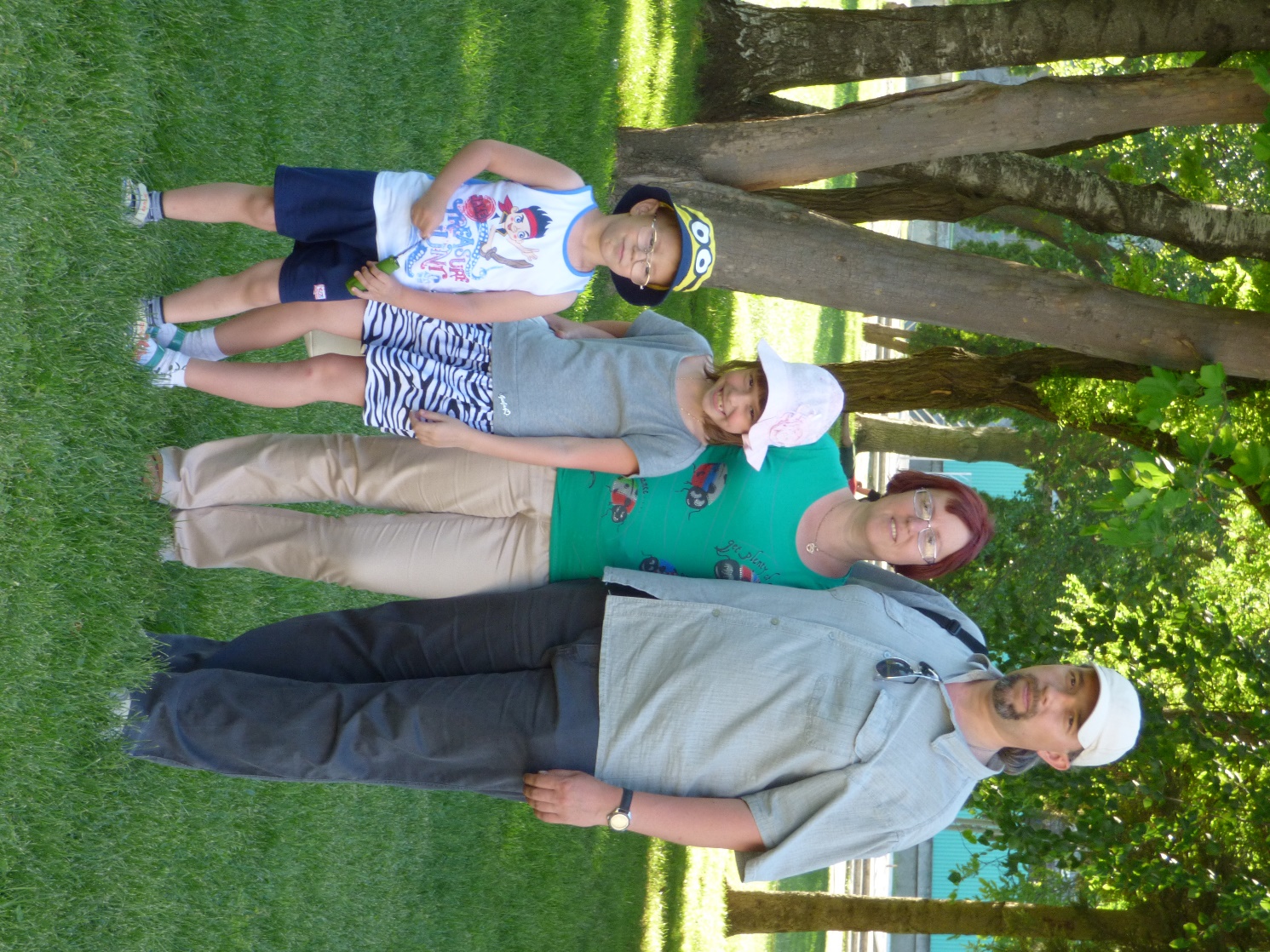 Моя семья
Моя семья – это папа, мама, я и сестра. В моей семье много хороших и добрых традиций.
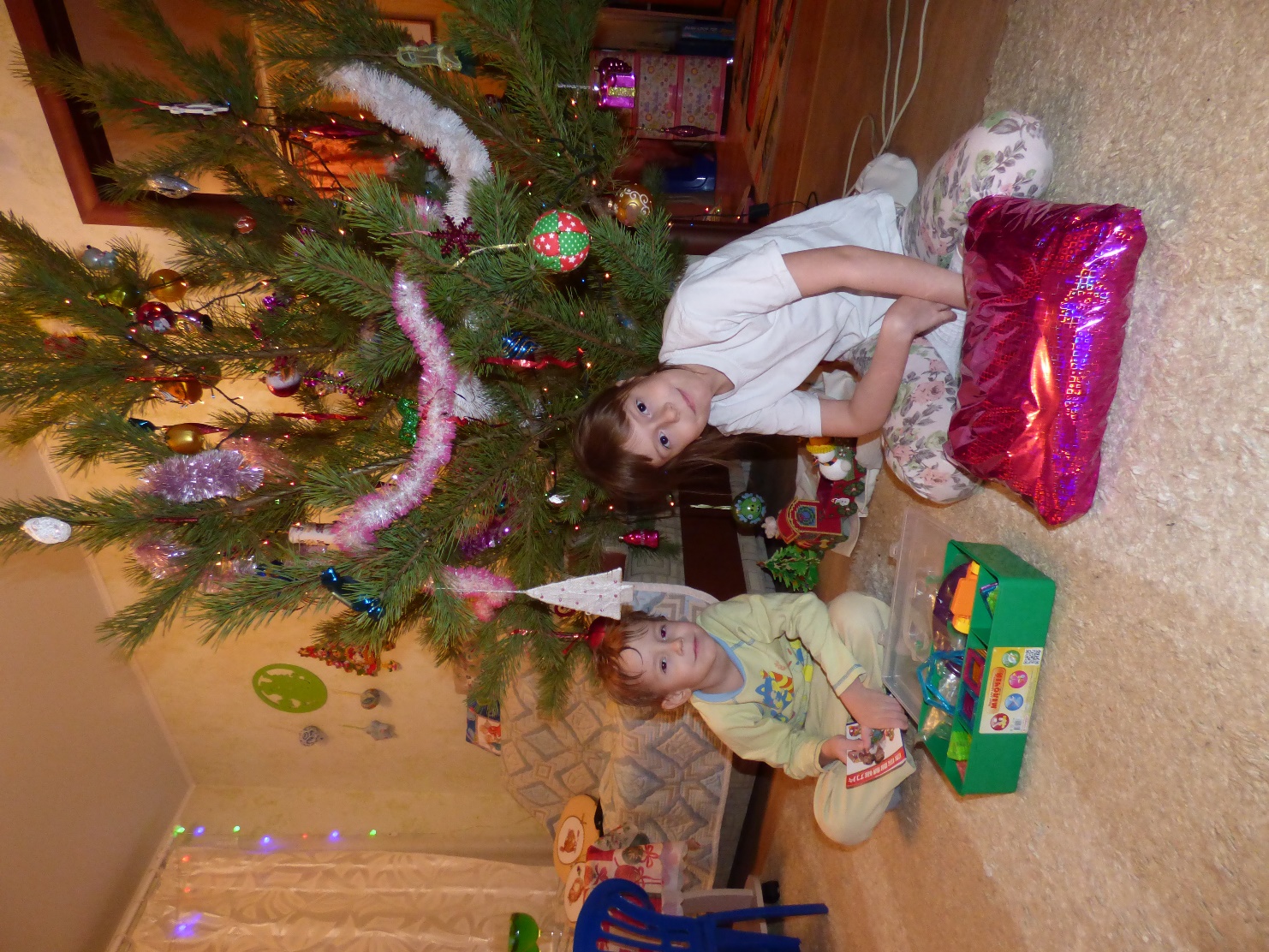 Новый год
Новый год мы встречаем все вместе. Обязательно ставим живую ёлку.
День победы
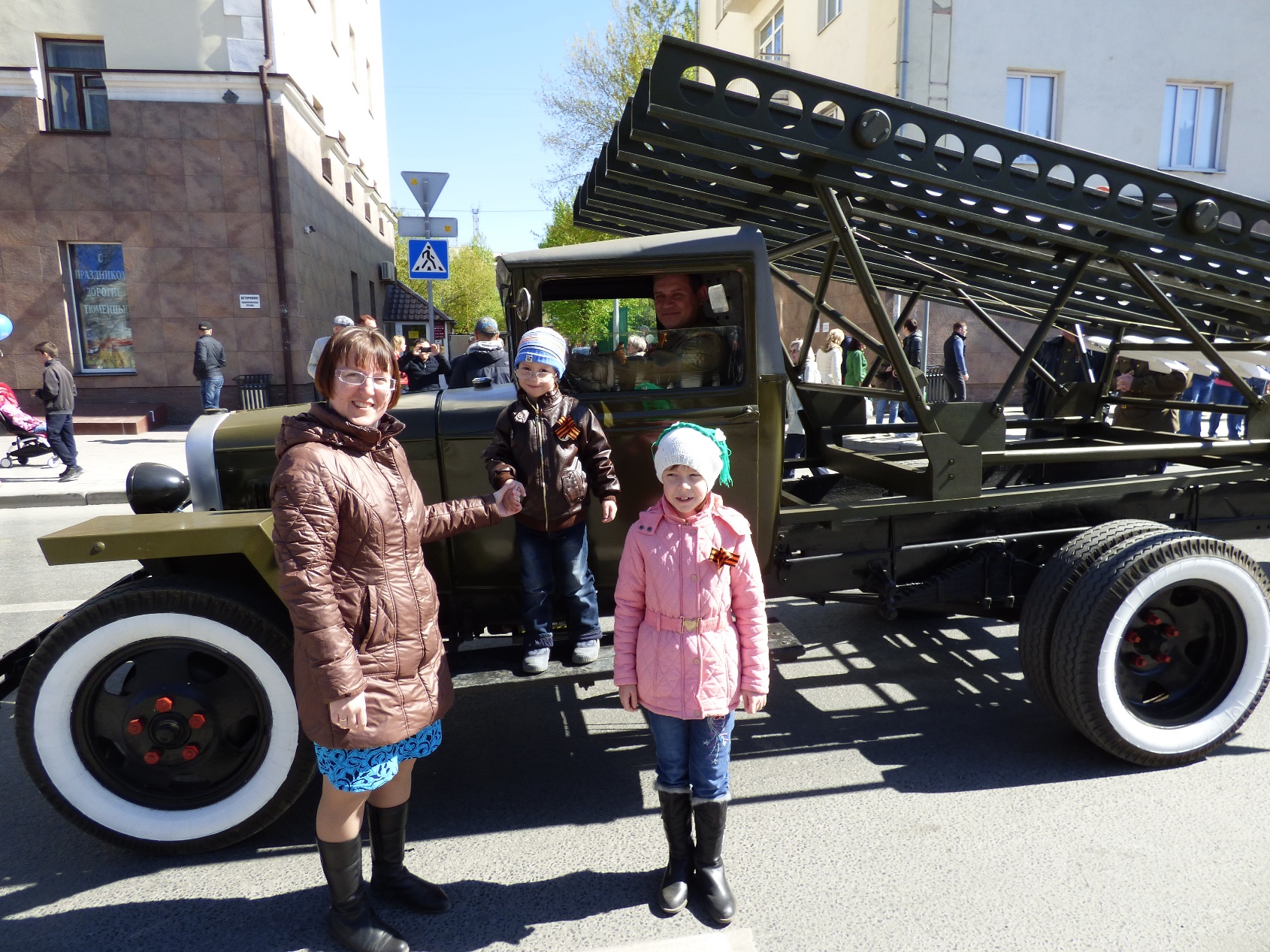 В День Победы 9 мая мы обязательно ходим смотреть на парад.
Дни рождения
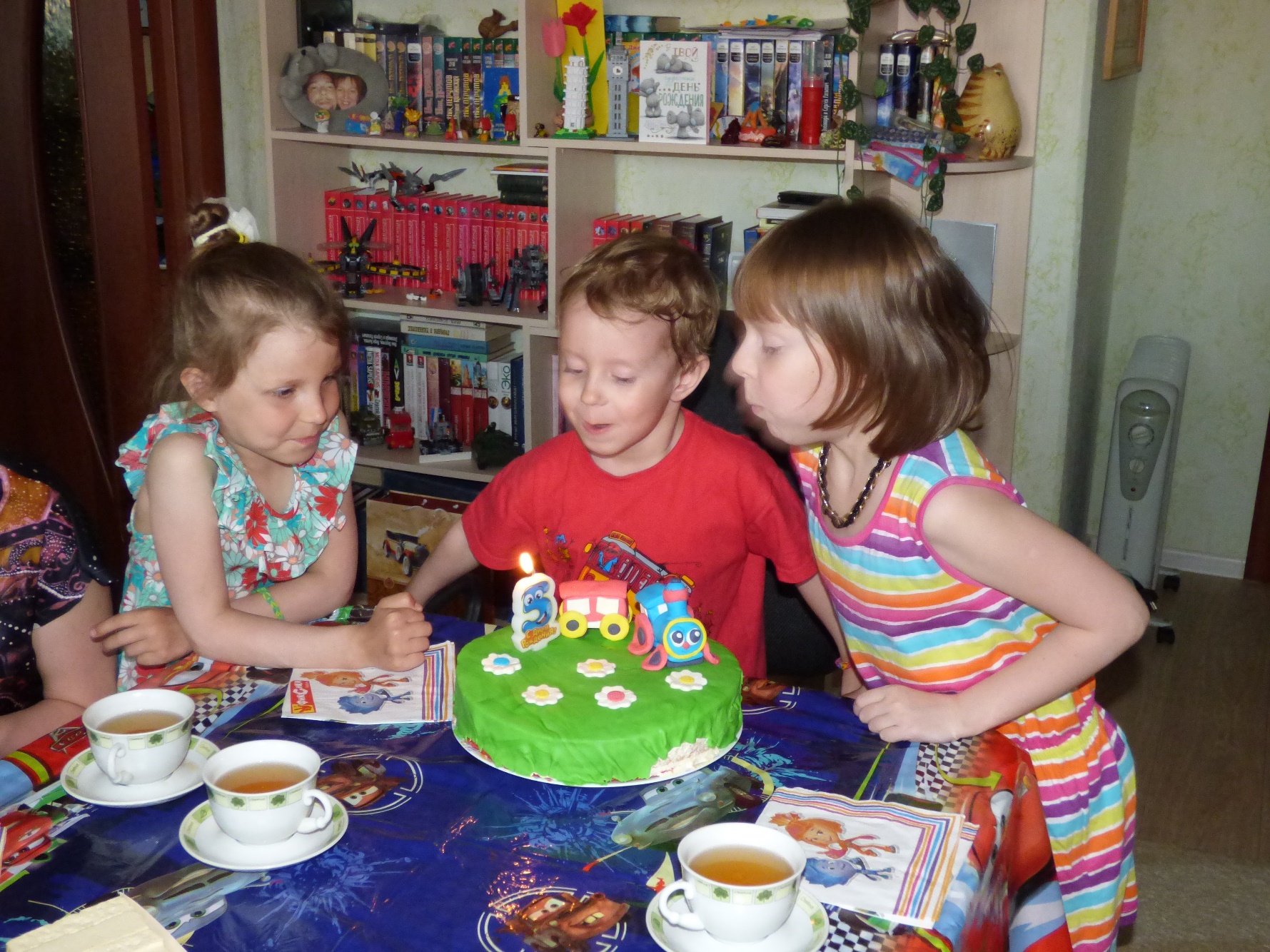 Все дни рождения мы собираемся за праздничным столом вместе с нашими родственниками – бабушками, дедушками, тётями и дядями.
Летний отдых
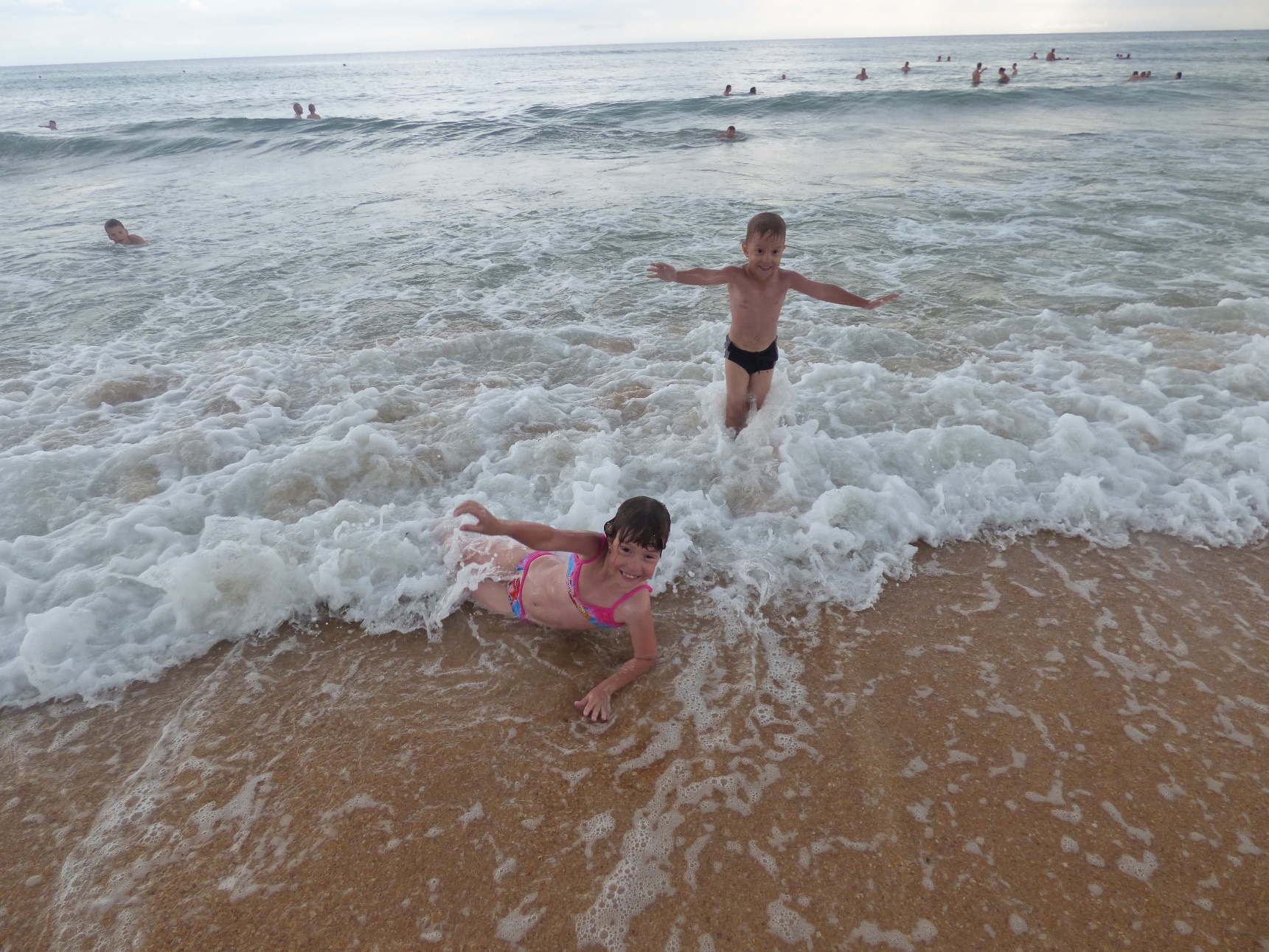 Каждый год летом всей семьёй мы едемотдыхать на море